Геометрия
7
класс
Тема:
Основные элементы треугольника:
медиана, высота и биссектриса
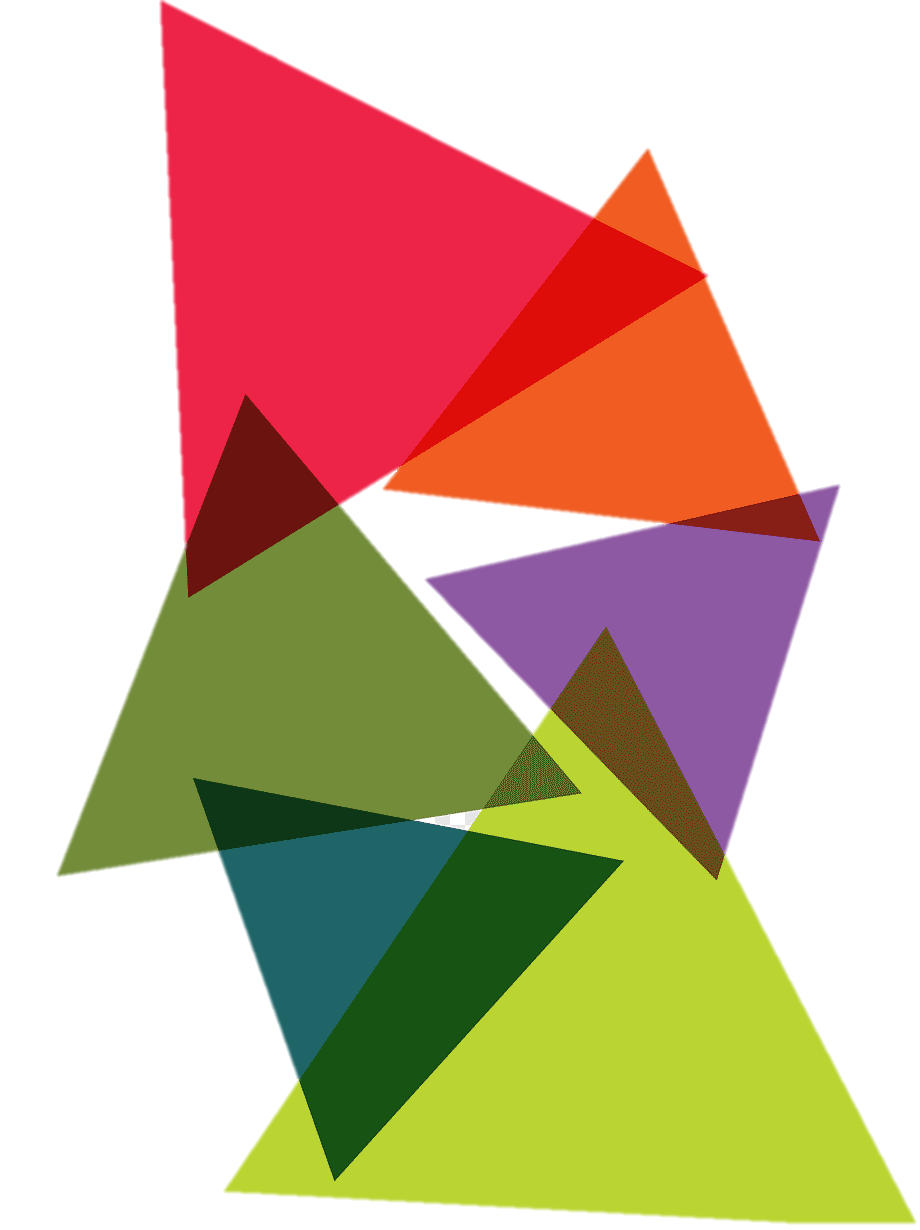 Яшнабадский район. Школа № 161.
Учитель математики Наралиева Ш.Ш.
План урока
Основные элементы треугольника
Повторение пройденного
Решение задач
Задания для закрепления
IIIIIIIIIIIIIIIIIIIIIIIIIIIIIIIIIIIIIIIIIIIIIIIIIIIIIIIIIIIIIIIIIIIIIIIIIIIIIIIIIIIIIIIIIIIIIIIIIIIIIIIIIIIIIIIIIIIIIIIIIIIIIIIIIIIIIIIIIIIIIIIIIIIIIIIIIIIIIIIIIIIIIIIIIII
0        1         2        3        4         5         6        7        8         9       10      11      12       13      14      15      16
Построение перпендикуляра к прямой
М
В
АВ    МО
О
А
Луч, исходящий из вершины угла и делящий его на два равных угла, называется биссектрисой угла
А
O
Луч ВО – биссектриса угла АВМ
В
М
АВО  = ОВМ
Точка М – середина отрезка АС
Точка В – вершина Δ АВС
Отрезок ВМ – медиана Δ АВС
В
МЕДИАНА
 это отрезок,
соединяющий
вершину треугольника
с серединой
противолежащей стороны
К
Р
А
С
М
Точка В – вершина Δ АВС,  
Отрезок ВК – биссектриса Δ АВС
В
БИССЕКТРИСА  
треугольника - это отрезок биссектрисы угла треугольника, соединяющий вершину  треугольника с точкой противоположной стороны
Р
М
К
С
А
Точка В – вершина Δ АВС
Точка Н – основание перпендикуляра
Отрезок ВН – высота Δ АВС
В
ВЫСОТА это перпендикуляр, проведённый из
вершины треугольника к  прямой, содержащей  противоположную  сторону
К
Р
А
Н
С
O
O
Высоты прямоугольного треугольника пересекаются в вершине С
   Высоты остроугольного треугольника пересекаются в точке О,
которая лежит во внутренней области треугольника
В
М
Т
А
В
С
С
А
К
Высоты тупоугольного треугольника пересекаются в точке О,
которая лежит во внешней области треугольника
В
С
А
М
К
Н
ВМ – медиана Δ АВС
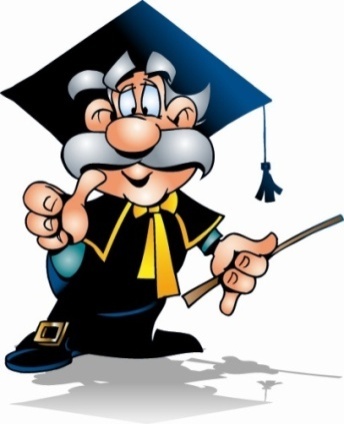 ВК – биссектриса Δ АВС
ВН – высота Δ АВС
Задание из учебника
7. Может ли высота треугольника быть меньше любой из его сторон?
В
K
Т
M
L
А
С
Ответ: Да. Высота опущенная на наибольшую сторону треугольника будет меньше любой из его сторон
Задание из учебника
8. Найдите высоту треугольника с периметром, равным 36, если она разбивает его на два треугольника с периметрами 18 и 24
В
Дано: △АВС
ВМ-высота
Р△АВС = 36
Р△АВМ = 24
Р△МВС = 18
ВМ-?
С
А
М
В
Решение:
Р△АВС=АВ+ВС+АС=36
Р△АВМ=АВ+АМ+ВМ=24
Р△МВС=ВС+МС+ВМ=18
С
АВ+ВС+АС+2ВМ=24+18
А
М
36+2ВМ=42
2ВМ=42-36
2ВМ=6
ВМ=3
36
2 способ:
ВМ=(Р△АВМ+Р△МВС-Р△АВС):2
ВМ=(24+18-36):2=3
 Ответ:  ВМ=3
ЗАДАНИЯ ДЛЯ ЗАКРЕПЛЕНИЯ
Выполнить письменно задачи 
 № 4, 9 (стр. 57)
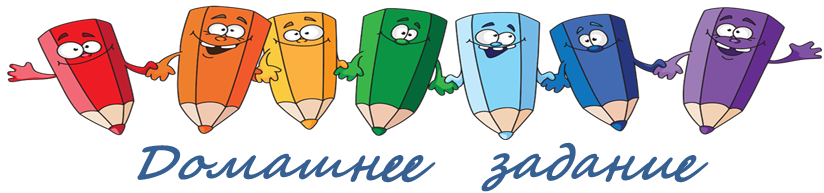